Тренажёр-раскраска«Винни-Пух»
Состав числа 11
http://ya-umni4ka.ru/
2013
Привет!
Хорошо ли ты знаешь состав числа 
11?
Помоги Пятачку раскрасить картинку! 
Выбирай один из трёх вариантов ответа, 
 картинка будет  постепенно раскрашиваться.
Удачи!!!
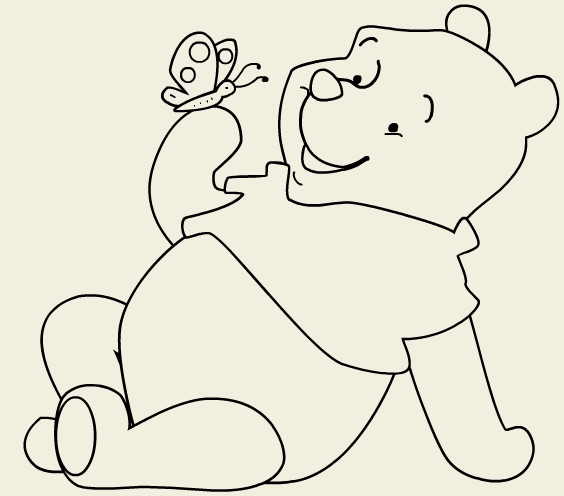 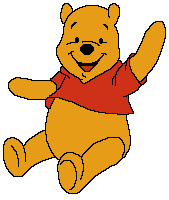 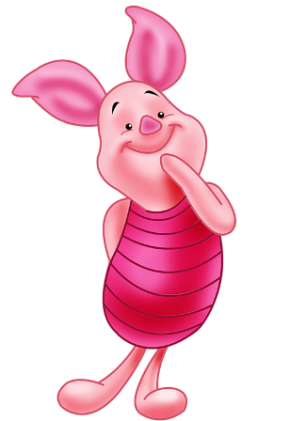 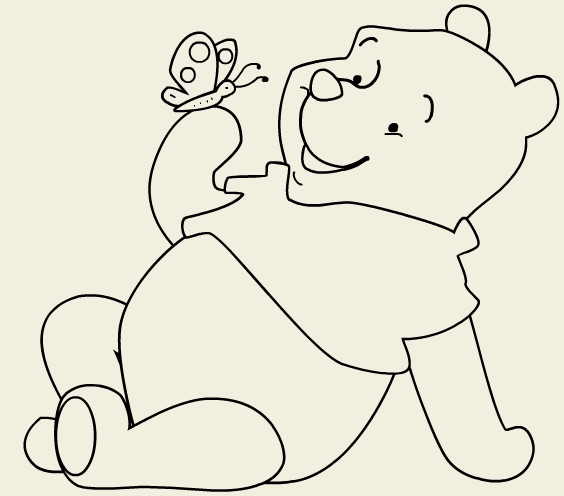 11
9
3
2
1
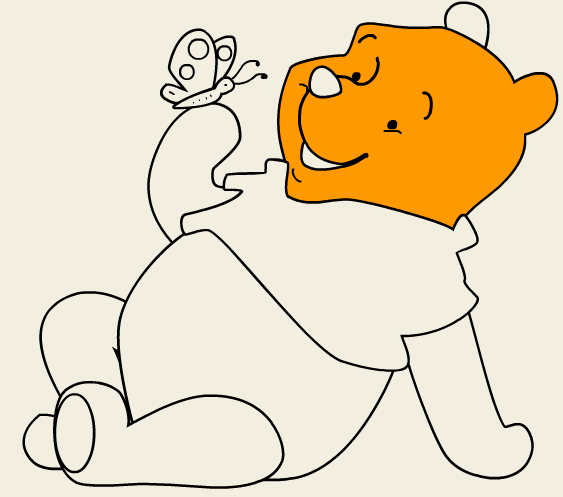 11
7
3
5
4
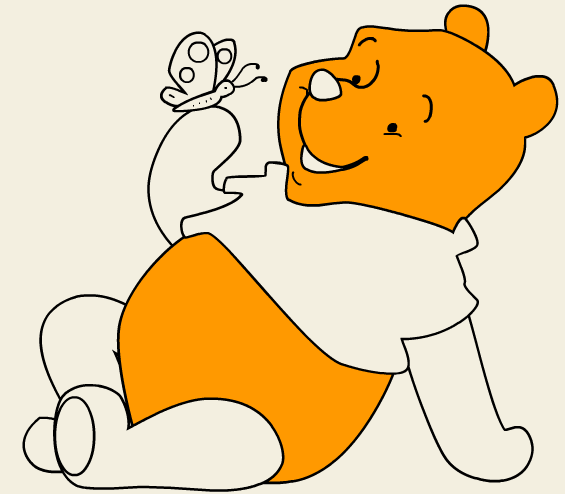 11
3
7
8
9
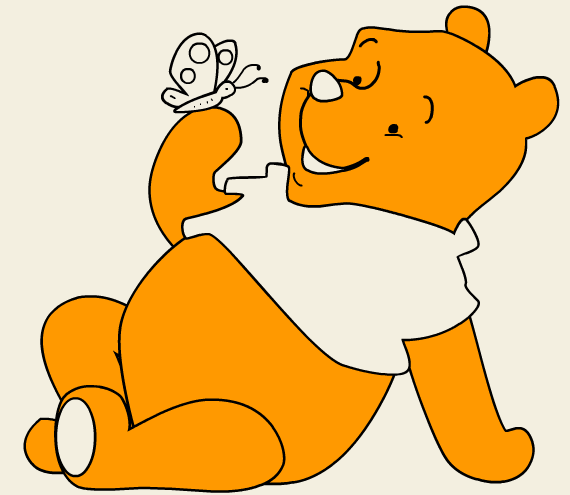 11
5
6
5
7
11
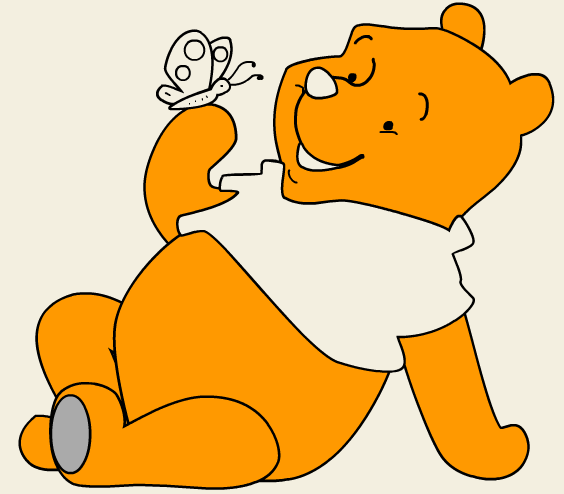 4
6
5
7
11
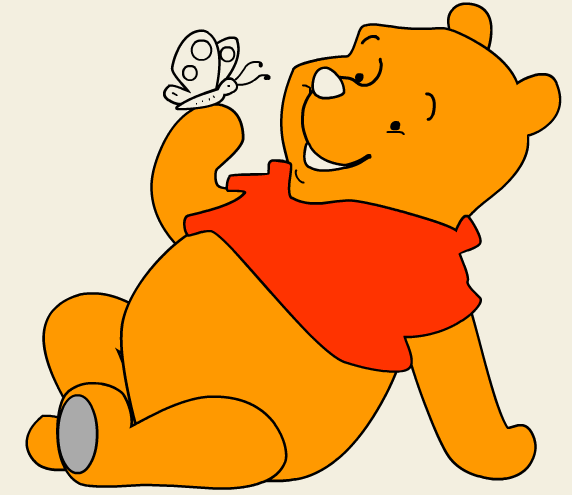 2
8
9
7
11
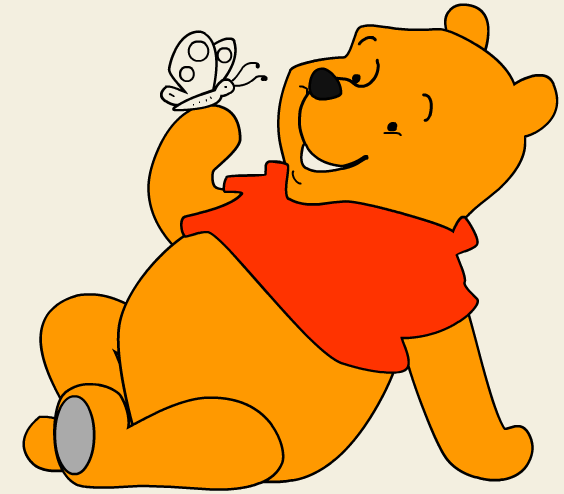 3
8
9
7
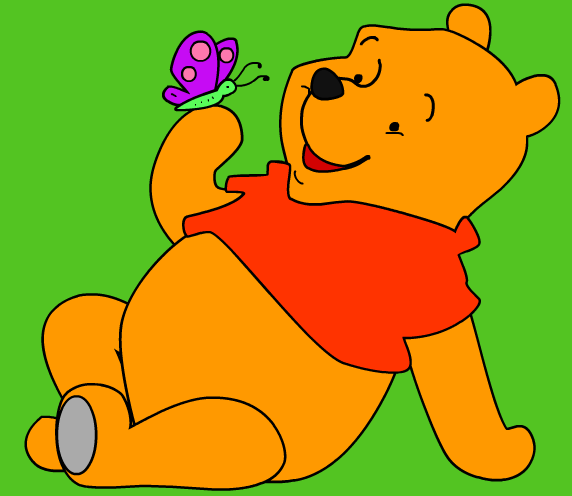 Используемые источники:
http://s7.rimg.info/142a902d0451b36c837d223d79d103a9.gif - Винни-Пух
http://img-fotki.yandex.ru/get/5806/kur-valentina.134/0_8e422_d31adca8_XL - Пятачок
http://allforchildren.ru/online/coloring48.php - раскраска
http://www.youtube.com/watch?v=W5XqQPI8utc - мультфильм